Интерьер жилого дома
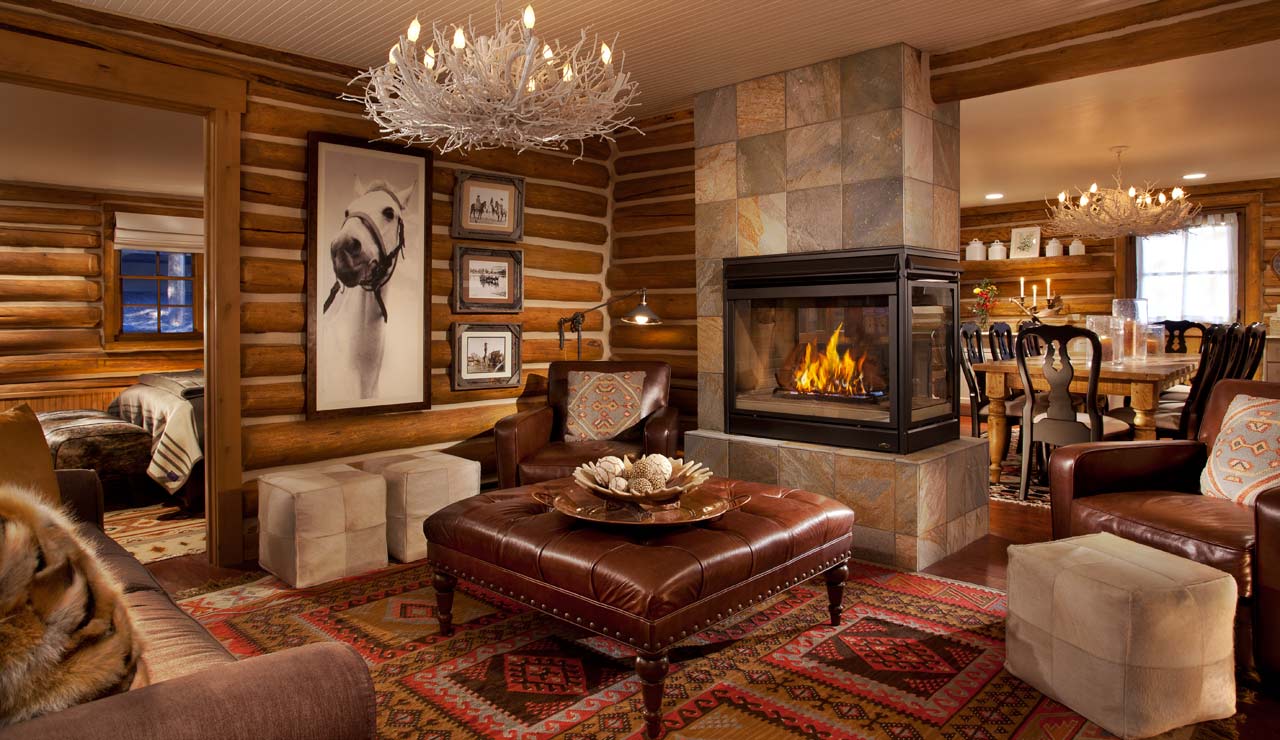 Композиция в интерьере-
целостное соответствие идее, которая состоит из планировки, подбора мебели, декоративного помещений, отделки поверхностей, цветового решения оформления.
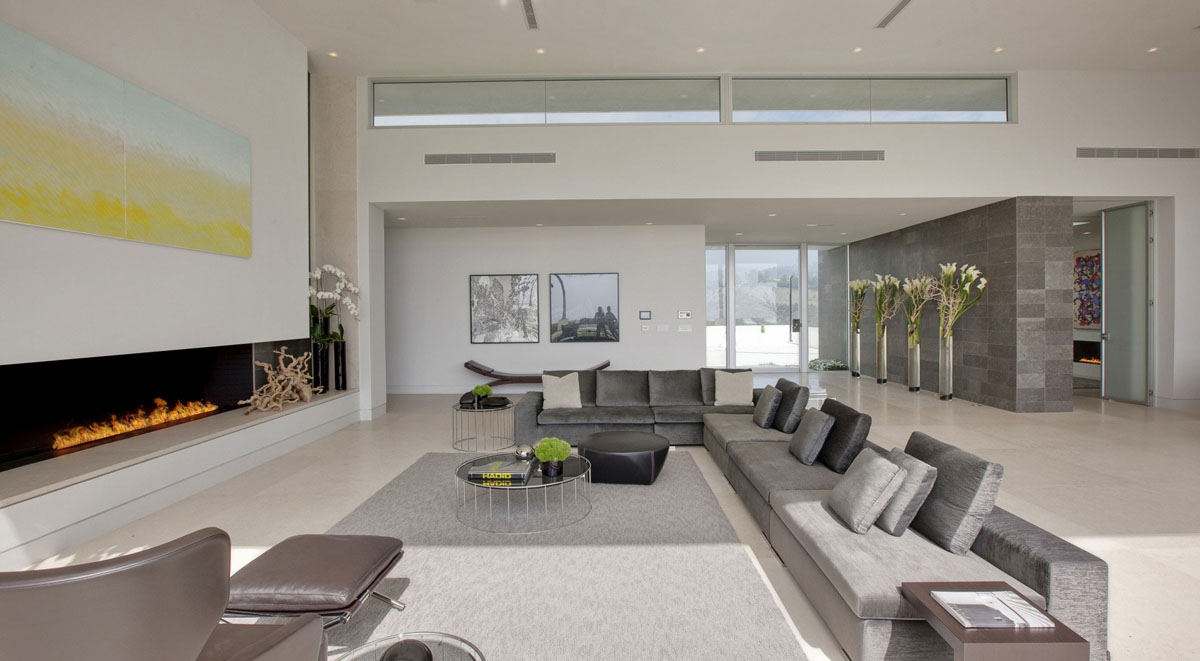 Симметричная композиция
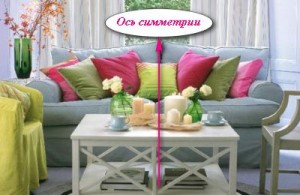 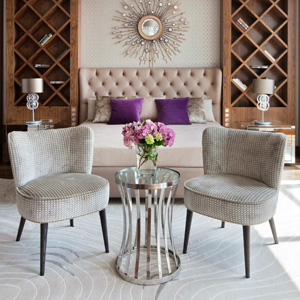 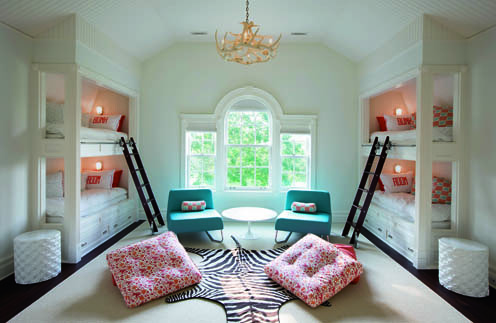 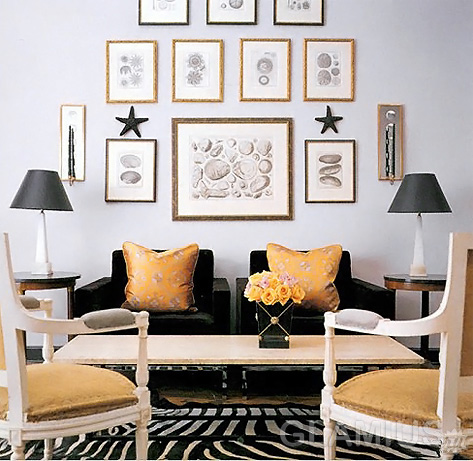 Асимметричная композиция
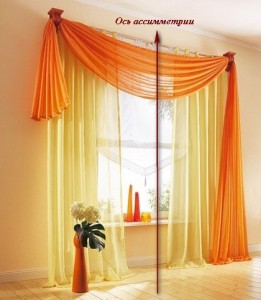 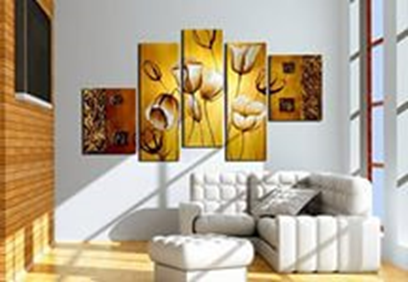 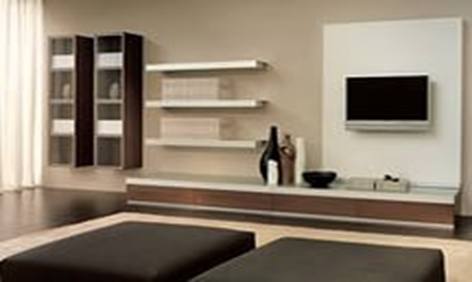 Ритм
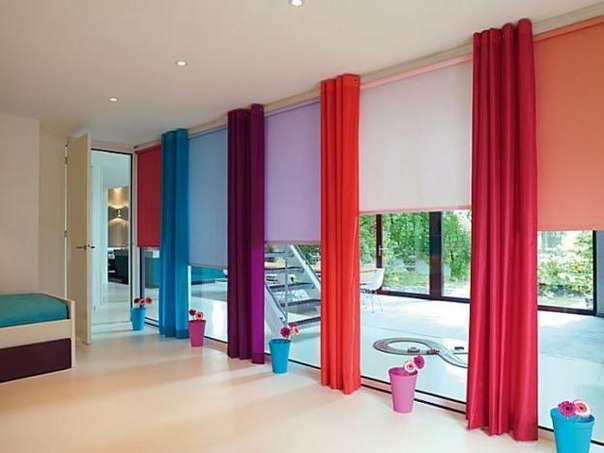 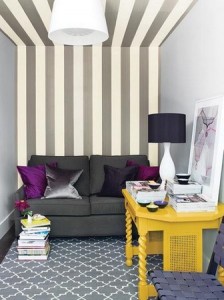 Вертикальный ритм
Горизонтальный ритм
Доминанта
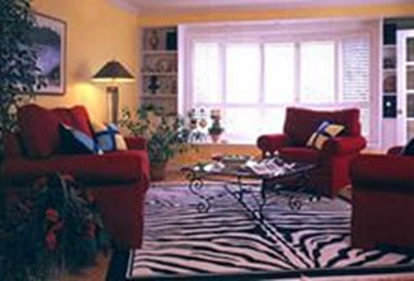 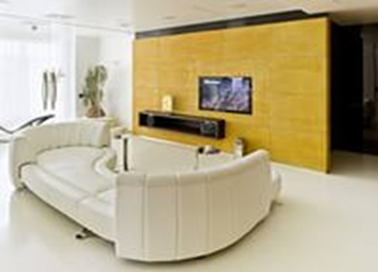 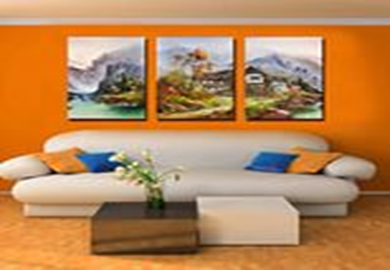 Статичная композиция
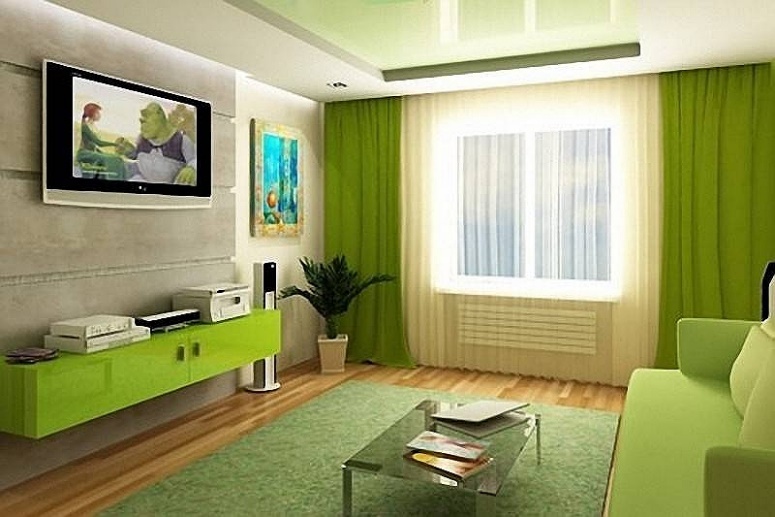 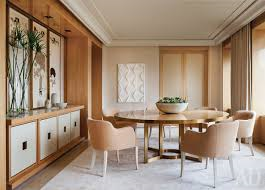 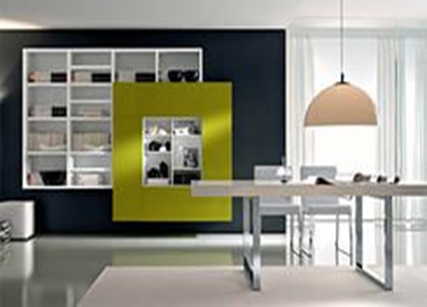 Динамичная композиция
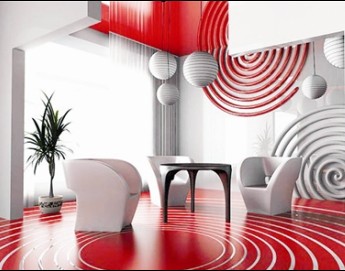 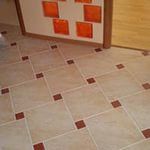 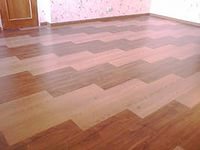 Подбор материалов и цветового решения
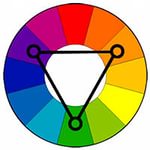 Отделка потолка
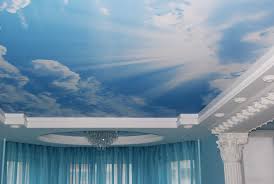 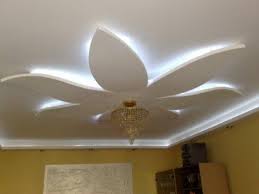 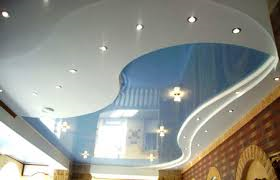 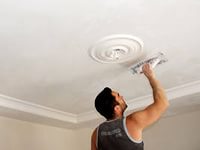 Отделка стен
Штукатурка (итал. stuccatura, от stucco — гипс, известь, алебастр) — отделочный слой, образованный затвердевшей строительной смесью, а также сама эта смесь.
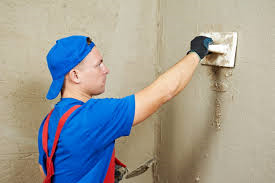 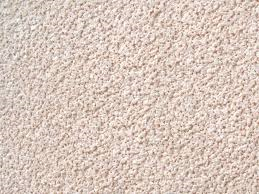 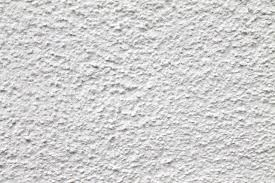 Отделка стен краской
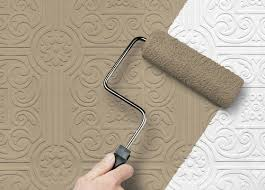 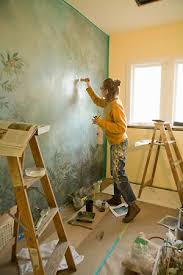 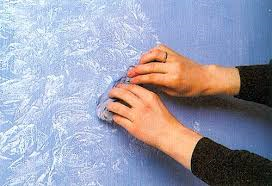 Отделка стен обоями
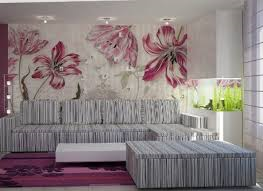 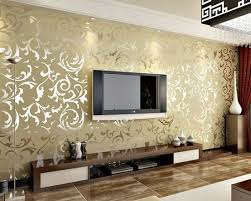 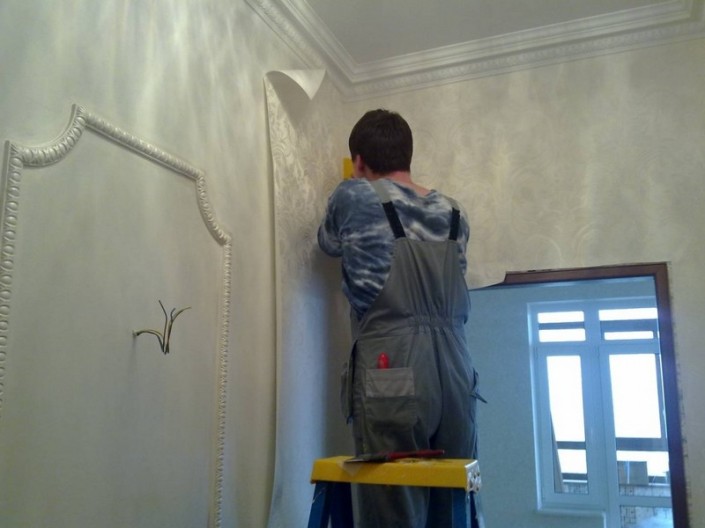 Отделка пола
Ламинат
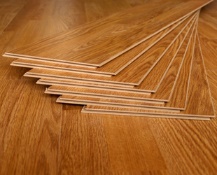 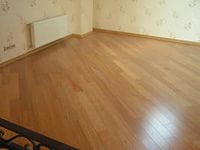 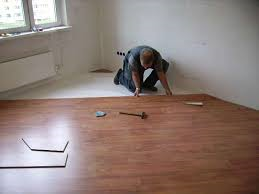 Отделка пола
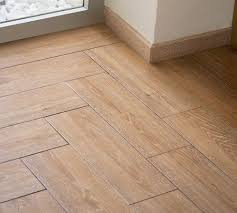 Паркетная доска
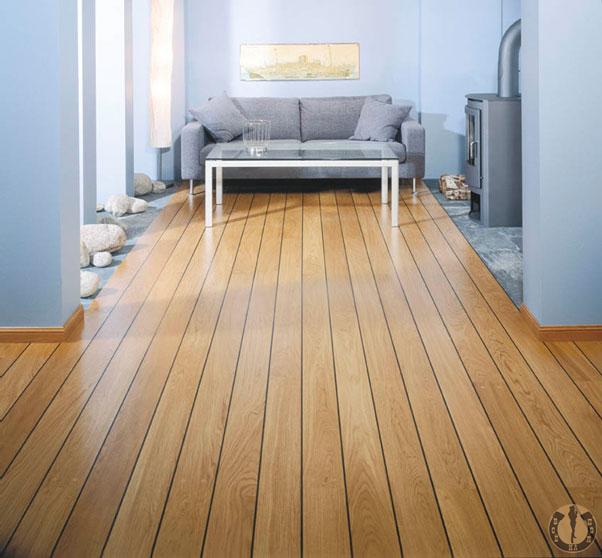 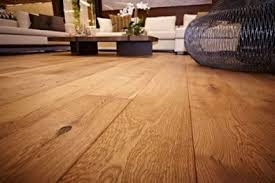 Отделка пола
Ковролин
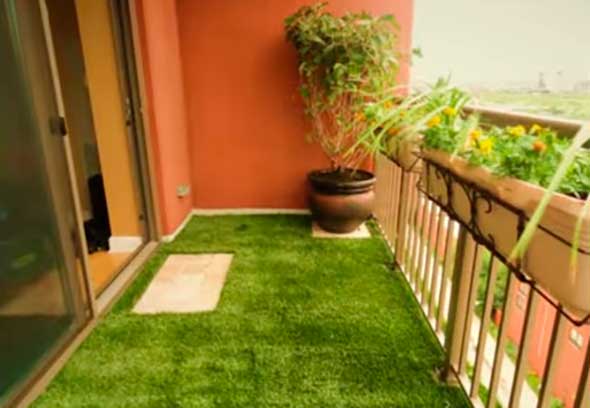 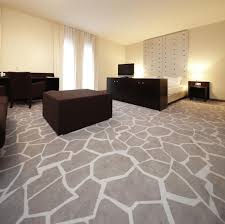 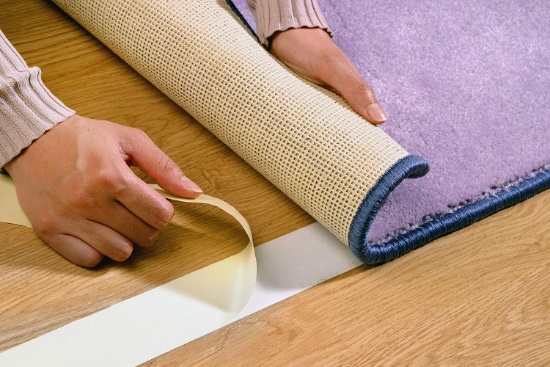 Отделка пола
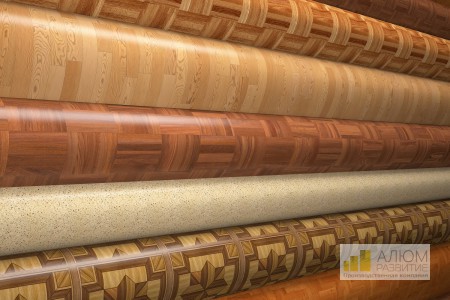 Линолеум
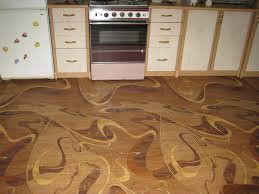 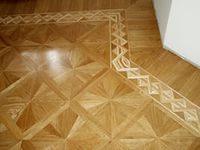 Декоративное оформление интерьера
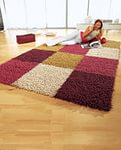 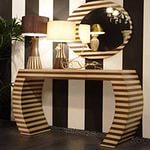 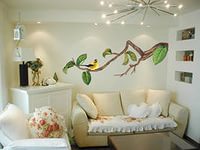 Драпировка
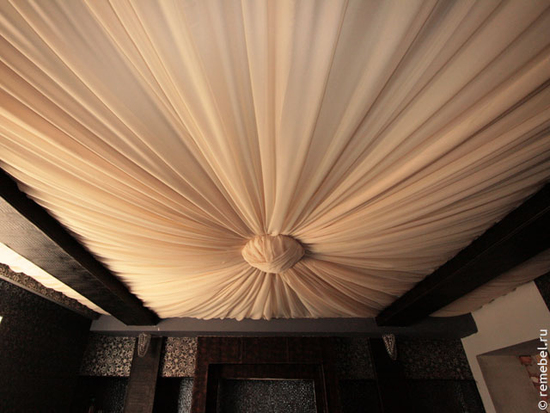 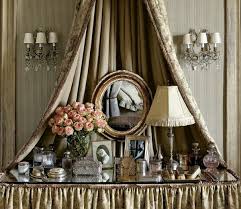 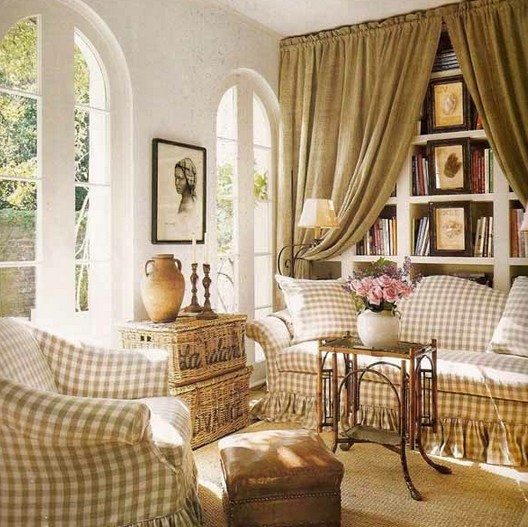 Шторы
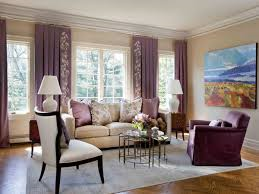 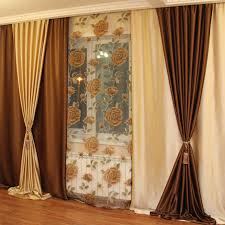 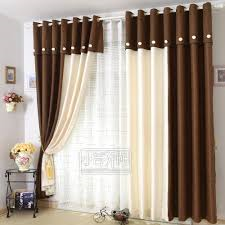 Ламбрекен
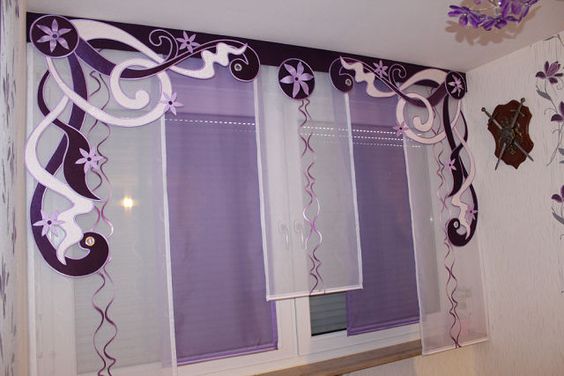 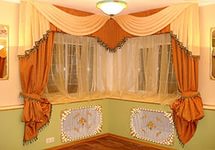 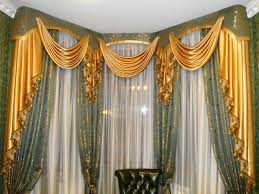 Портьеры
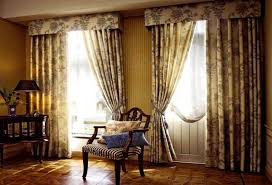 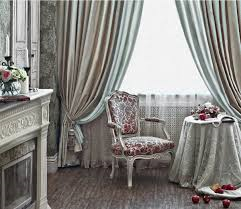 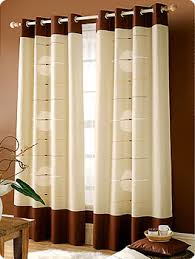 Гардины
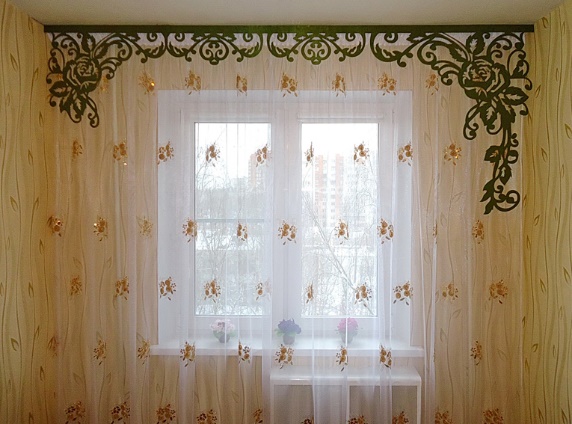 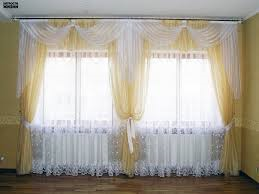 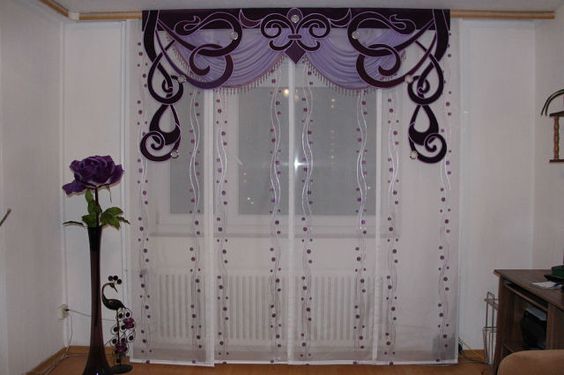 Жалюзи
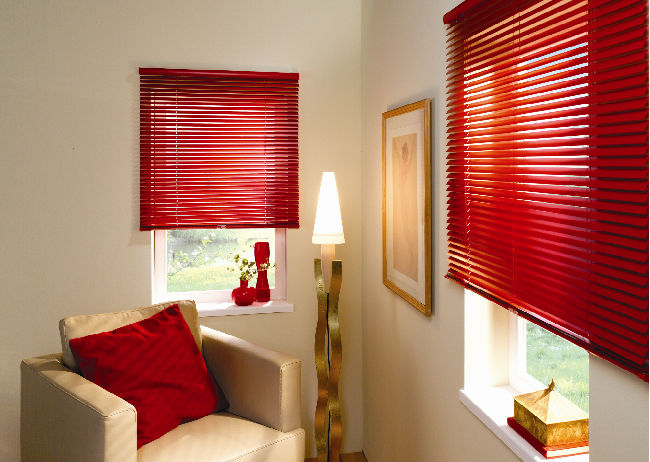 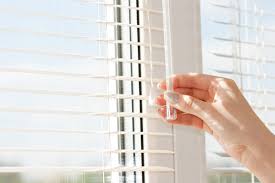 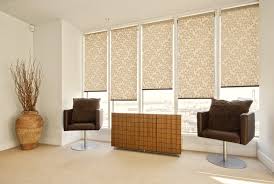 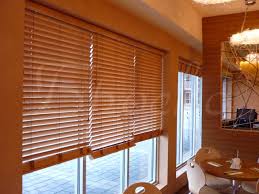 Аксессуары
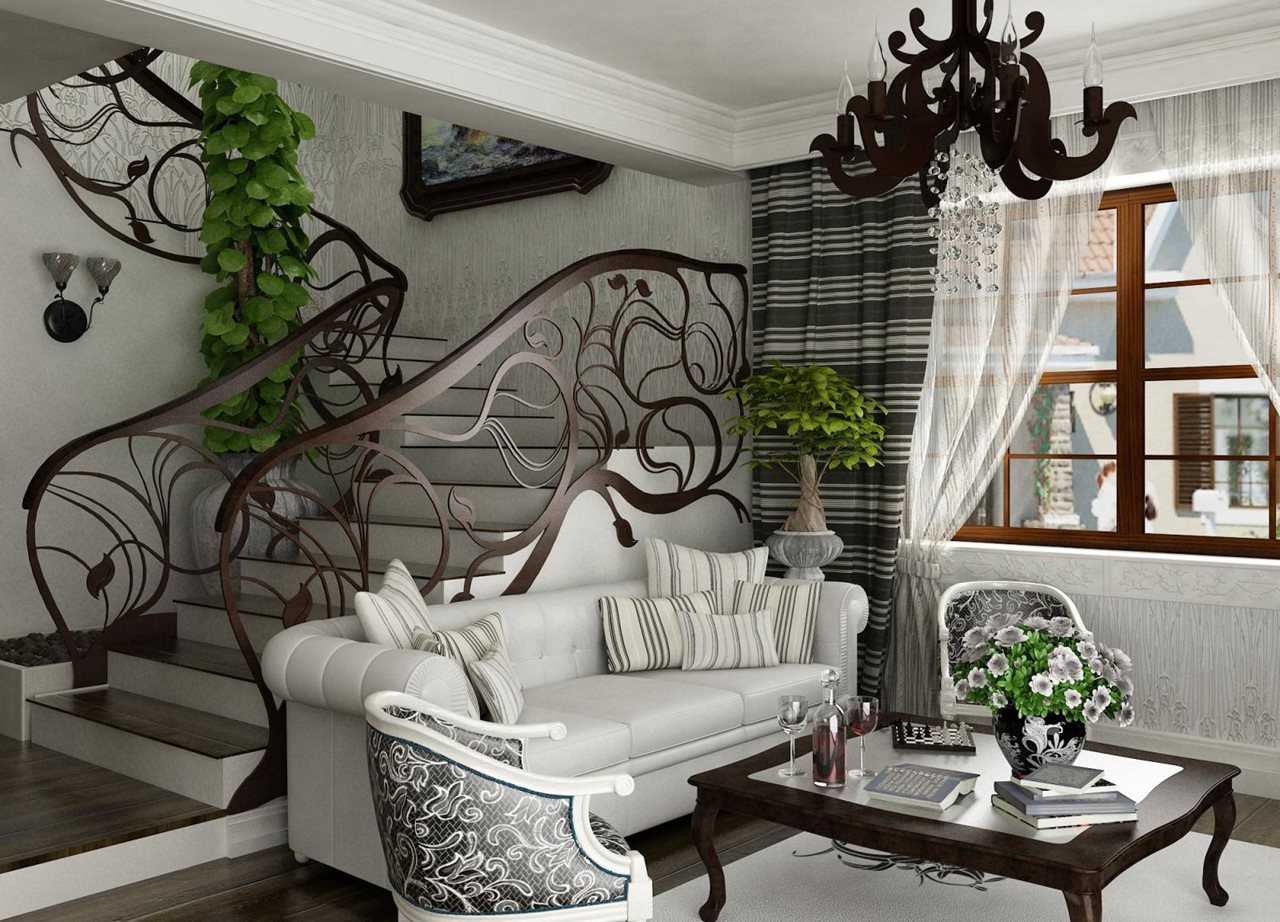 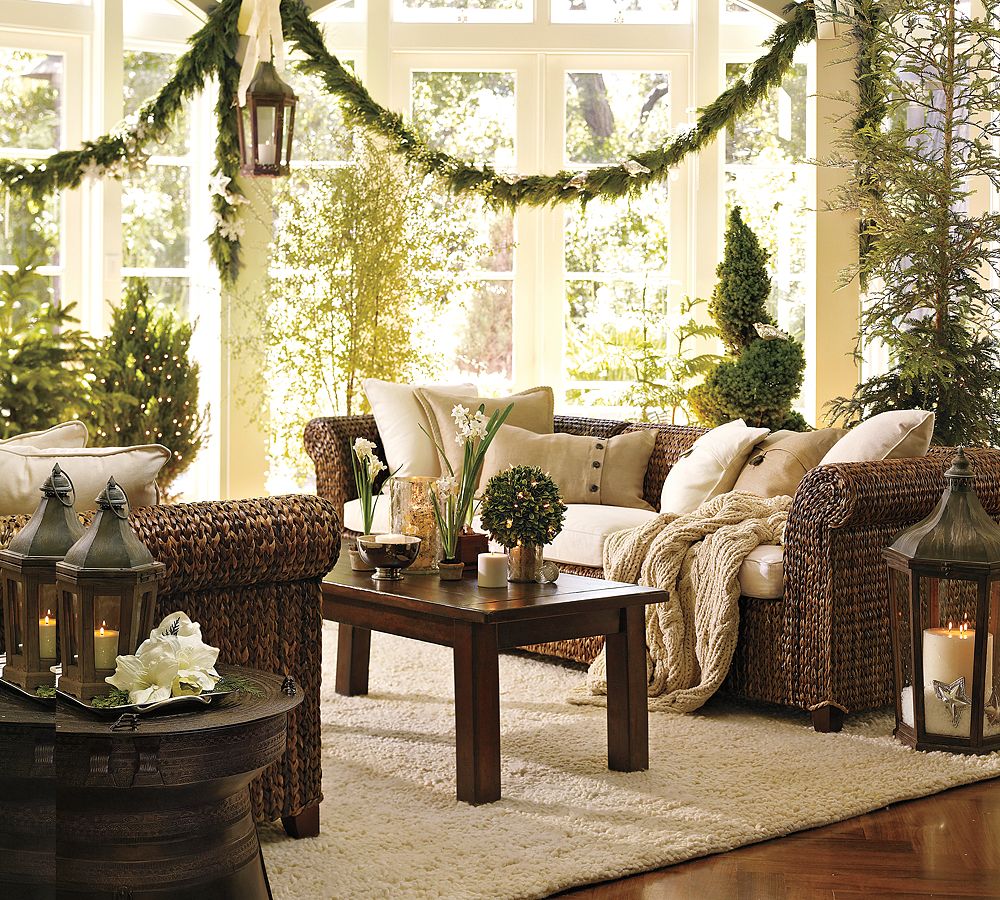 Д/з. запомнить правила по интерьеру ж/п.